KHỞI ĐỘNG
EM HÃY LIỆT KÊ CÁC VẬT THỂ EM NHÌN THẤY TRONG LỚP HỌC, NGOÀI SÂN TRƯỜNG?
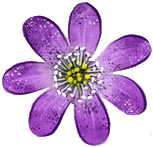 SỰ ĐA DẠNG CỦA CHẤT
TÍNH CHẤT VÀ SỰ CHUYỂN THỂ CỦA CHẤT
Phần 2: Chất và Sự biến đổi của chất
Oxygen – không khí
PHẦN 2
CHẤT VÀ SỰ BIẾN ĐỔI CỦA CHẤT
Bài 5 – SỰ ĐA DẠNG CỦA CHẤT
Bài 5 – SỰ ĐA DẠNG CỦA CHẤT
II
CHẤT QUANH TA
I
BA THỂ CỦA CHẤT VÀ ĐẶC ĐIỂM CỦA CHÚNG
HĐ 1: PHÂN LOẠI VẬT THỂ
Vật sống
Vật thể tự nhiên
Vật không sống
Vật thể nhân tạo
Không có khả năng trao đổi chất với môi trường, không lớn lên và sinh sản
Có khả năng trao đổi chất với môi trường, lớn lên và sinh sản
Có sẵn trong tự nhiên
Do con người tạo ra, phục vụ cuộc sống
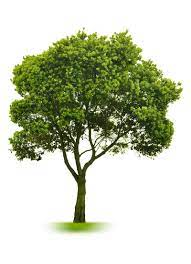 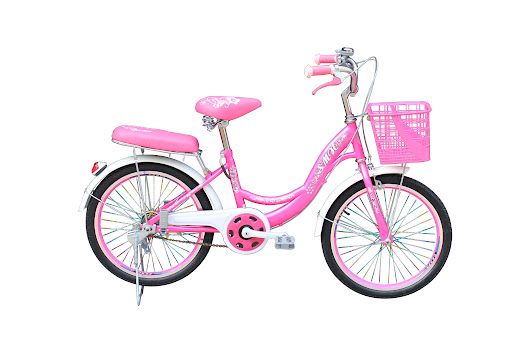 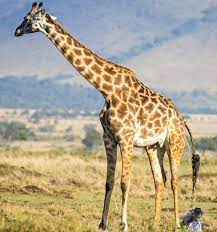 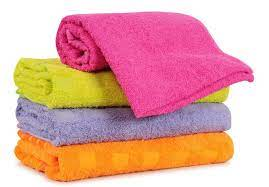 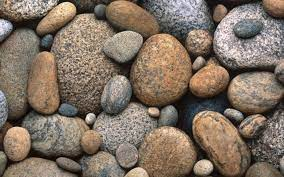 5
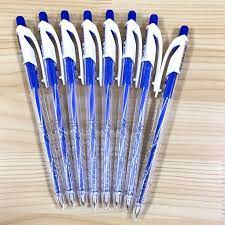 Vật sống/không sống
Tự nhiên/nhân tạo
Chất trong vật thể
Vật thể
Vật sống
Nhân tạo
Tự nhiên
Vật không sống
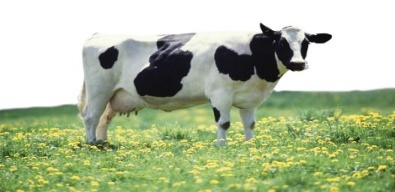 x
x
Protein, lipid, nước...
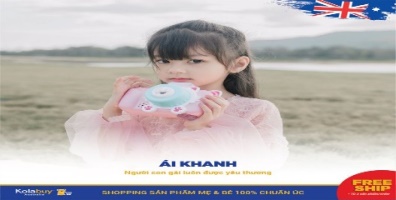 x
x
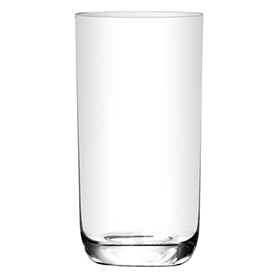 x
x
Thủy tinh
x
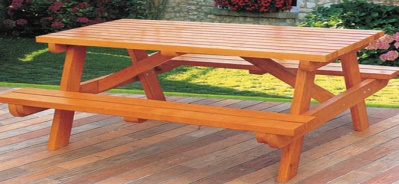 x
Gỗ (xenlulozo)
Đặc điểm chung của vật thể là gì?
Hãy nhận xét sự đa dạng của vật thể?
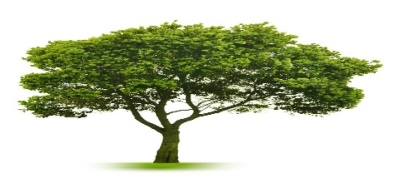 Gỗ (xenlulozo), nước...
x
x
Điền các từ cho sẵn dưới đây vào các chỗ trống để hoàn thành thông tin:
chất
vật thể
đa dạng
nhân tạo
- Vật thể quanh ta vô cùng ....................: Vật thể tự nhiên và vật thể.................., vật sống, vật không sống.
- Vật thể cấu tạo từ ............
- Ở đâu có ............... là ở đó có chất
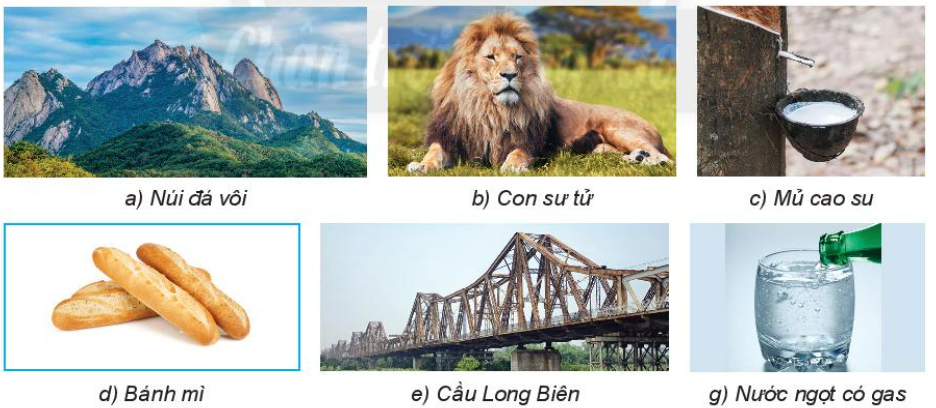 Vật sống
Vật thể tự nhiên
Vật thể tự nhiên
Vật thể nhân tạo
Vật thể nhân tạo
Vật thể nhân tạo
Cho biết đâu là vật thể tự nhiên, vật thể nhân tạo, vật sống và vật không sống?
NHIỆM VỤ NGHIÊN CỨU
Lần lượt cho 1 thìa muối ăn, 1 thìa đường, 1 thìa dầu ăn, vài viên than đá nhỏ vào 4 cốc nước khác nhau, khuấy kĩ và quan sát. Điền kết quả vào phiếu thu hoạch số 1.
2
1
3
Quan sát cốc nước sạch,  thìa đường kính, dầu ăn, mẩu than đá, dây đồng, dây nhôm. Điền kết quả vào phiếu thu hoạch số 1.
Lần lượt đun 1 thìa muối ăn, 1 thìa đường trắng . Quan sát hiện tượng. Điền kết quả vào phiếu thu hoạch số 2.
Quan sát thìa muối ăn,  thìa đường kính, dầu ăn, mẩu than đá.
 Điền kết quả vào phiếu thu hoạch số 1
9
Chú ý: Với nhiệm vụ 2 và 3, cần quan sát kĩ trạng thái và màu sắc của các chất trước và sau khi làm thí nghiệm
Khi thử hòa tan vào nước, các chất có bị biến thành chất khác không?
Các chất khác nhau có tính chất giống nhau không?
PHIẾU HỌC TẬP SỐ 1
Thể
Rắn
Lỏng
Rắn
Rắn
Trắng/ 
không màu
Màu sắc
Trắng
Vàng
Đen
Tan/không tan (trong nước)
Tan
Tan
Không tan
Không tan
- Mỗi chất có những tính chất nhất định
- Tính chất vật lí: màu sắc, mùi vị, tính tan, nhiệt độ sôi, nhiệt độ nóng chảy (không tạo ra chất mới)
PHIẾU HỌC TẬP SỐ 2
Đường chảy lỏng, chuyển dần sang nâu, ngửi thấy mùi khét
Muối khô dần, có màu trắng
Đường bị biến thành chất khác
Muối ăn không bị biến đổi khi đun nóng
Bài 6. TÍNH CHẤT VÀ SỰ CHUYỂN THỂ CỦA CHẤT
Mỗi chất có những tính chất nhất định (giúp ta phân biệt chất này với chất khác)
- Tính chất vật lí: màu sắc, mùi vị, tính tan, nhiệt độ sôi, nhiệt độ nóng chảy  (không tạo ra chất mới)
- Tính chất hóa học: biến đổi có tạo ra chất mới, có tính chất khác với chất ban đầu
Bài tập 1:
Chỉ ra đâu là tính chất vật lí, đâu là tính chất hóa học của chất. Đánh dấu x vào ô đúng trong bảng sau:
X
X
X
X
X
X
Bài tập 2
Cho các từ sau: vật lí; chất; sự sống; không có; tự nhiên/thiên nhiên; chất khác; vật thể nhân tạo. Hãy chọn từ/cụm từ thích hợp điền vào chỗ trống trong các câu sau:
Mọi vật thể đều do (1) …........... tạo nên. Vật thể có sẵn trong (2)... …........... được gọi là vật thể tự nhiên; vật thể do con người tạo ra được gọi là (3) …..................................
Vật sống là vật có các dấu hiệu của (4).... .......… mà vật không sống (5) ..........…
Chất có các tính chất (6) …...........  màu sắc, mùi vị, khối lượng riêng, nhiệt độ sôi, nhiệt độ nóng chảy, tính dẫn điện, tính cứng, tính dẻo.
Trong biến đổi hóa học, chất bị biến thành....................... có tính chất khác với chất ban đầu.
chất
tự nhiên
vật thể nhân tạo
sự sống
không có
vật lí
chất khác